Виды товара
основной тезис ваших товаров (его прочтут)
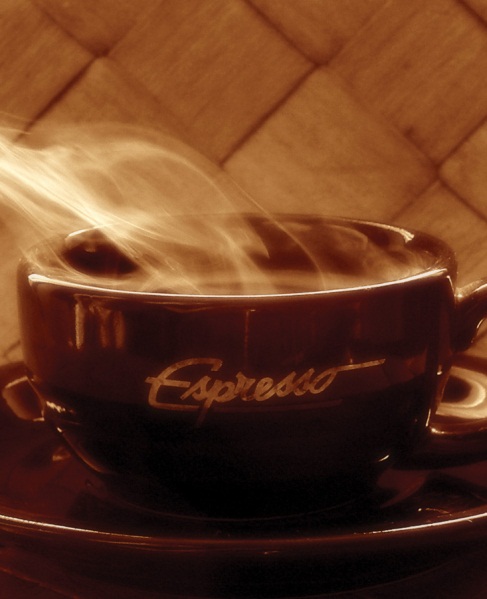 Описание продаваемого товара.
The universe is commonly defined as the totality of everything that exists including all physical matter and energy, the planets, stars, galaxies, and the contents of intergalactic spaceThe universe is commonly defined as the totality of everything that exists includThe universe is commonly defined as the totality of everything that exists including all physical matter and energy, the planets, stars, galaxies, and the contents of intergalactic spaceThe universe is commonly defined as the totality of everything
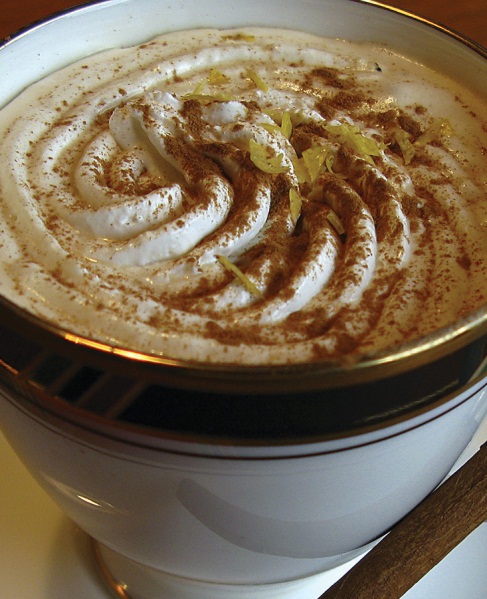 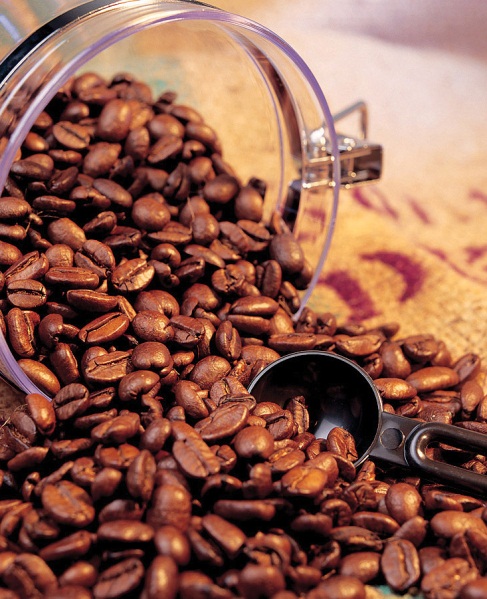 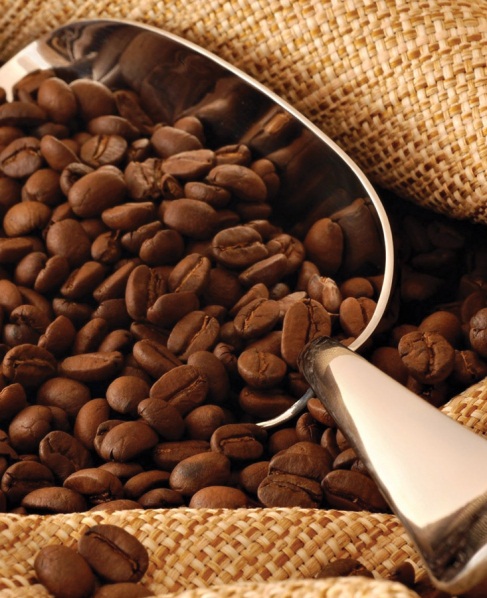 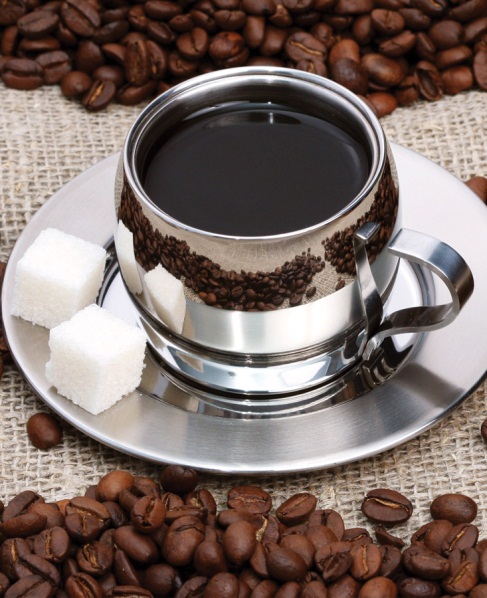 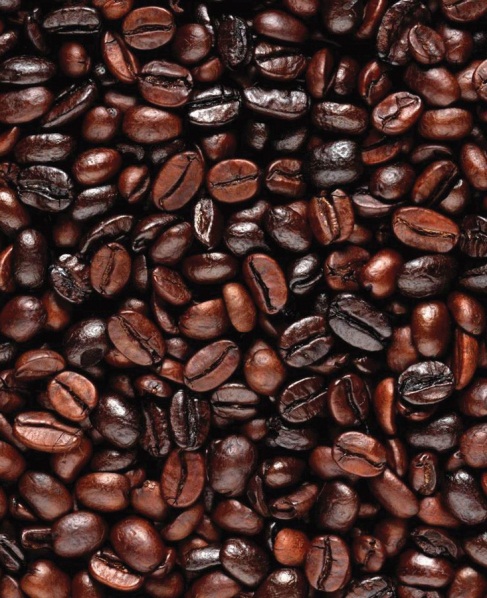 тел.:
e-mail:
сайт:
(495) 226-74-30
art@prcomm.ru
www.kit5.ru